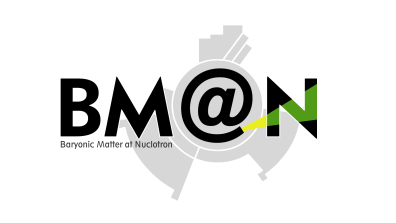 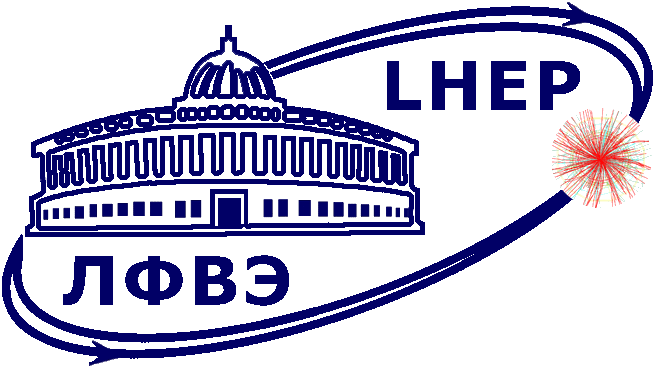 BM@N Document Server:propositions and implementation
K. Gertsenberger
VBLHEP, Joint Institute for Nuclear Research
28 August 2019
BM@N Document Server
Main purposes:
Document Server contains all reports, meetings, posters, proceedings materials, articles, theses, grants, video materials, TDR, technical documentation for all experiment systems (manuals, graphics, work detector illustrations), etc.
It allows cataloging hierarchically all the data for quick access to the desired BM@N section
Document Server provides a quick search by the desired criteria and sections (keywords, authors, themes…)
Many convenient tools are highly desirable: subscriptions, favourites for sections and documents…
It also provides an opportunity to analyze the latest achievements on selected BM@N systems and activities of collaboration members
28 August 2019
2
Current BM@N Wiki
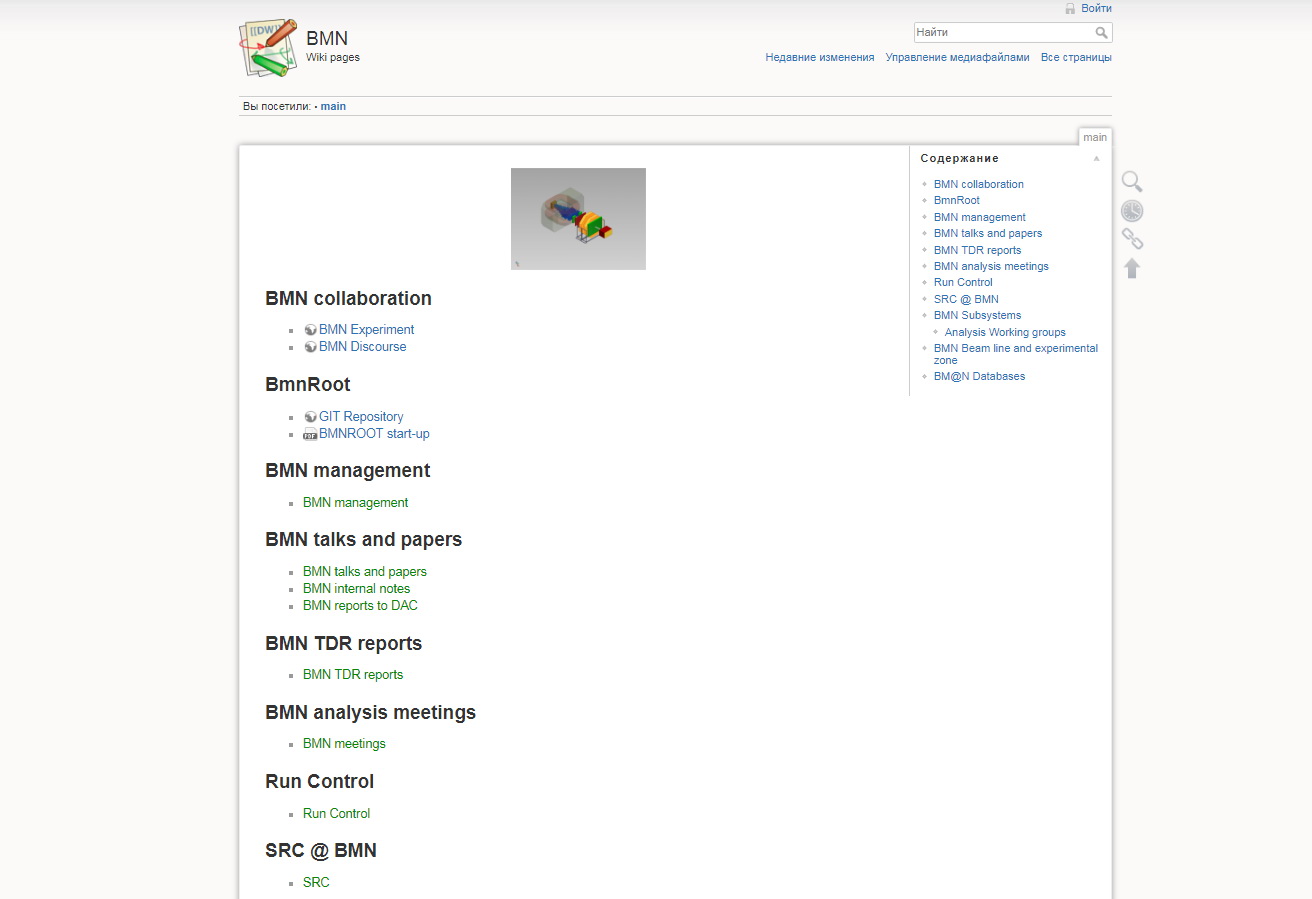 Disadvantages as Document Server:
Complex structure
No explicit hierarchical cataloging
No search by specified criteria
No personalizing (e.g. baskets)
No subscriptions
Some unstable conditions
28 August 2019
3
BM@N Indico Sections
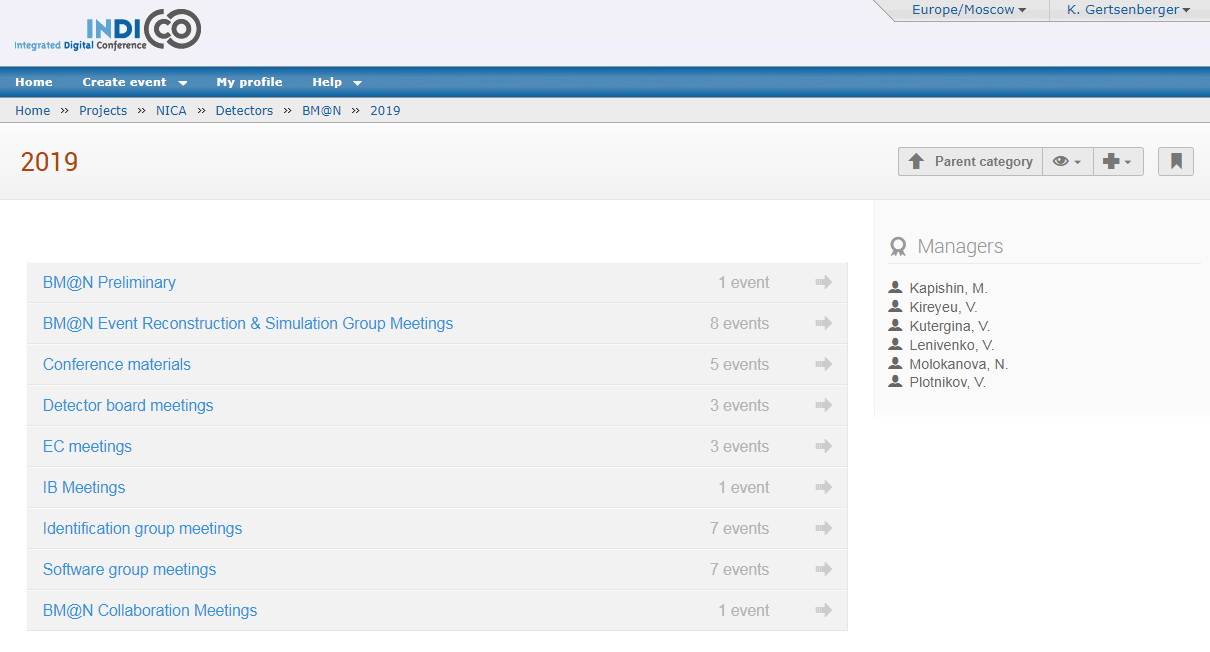 No Document System
28 August 2019
4
Conference Materials on Indico
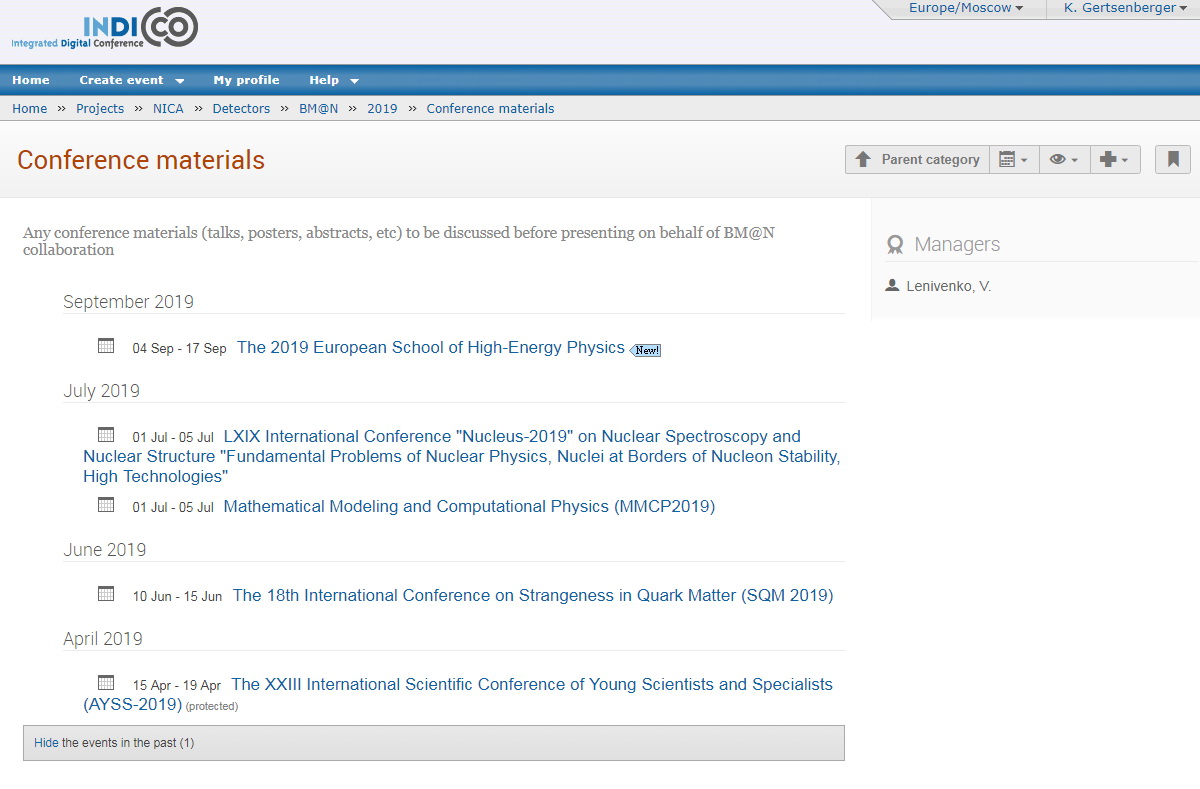 It is a required step!
28 August 2019
5
Document Server
in Physics Experiments
28 August 2019
ATLAS TWiki
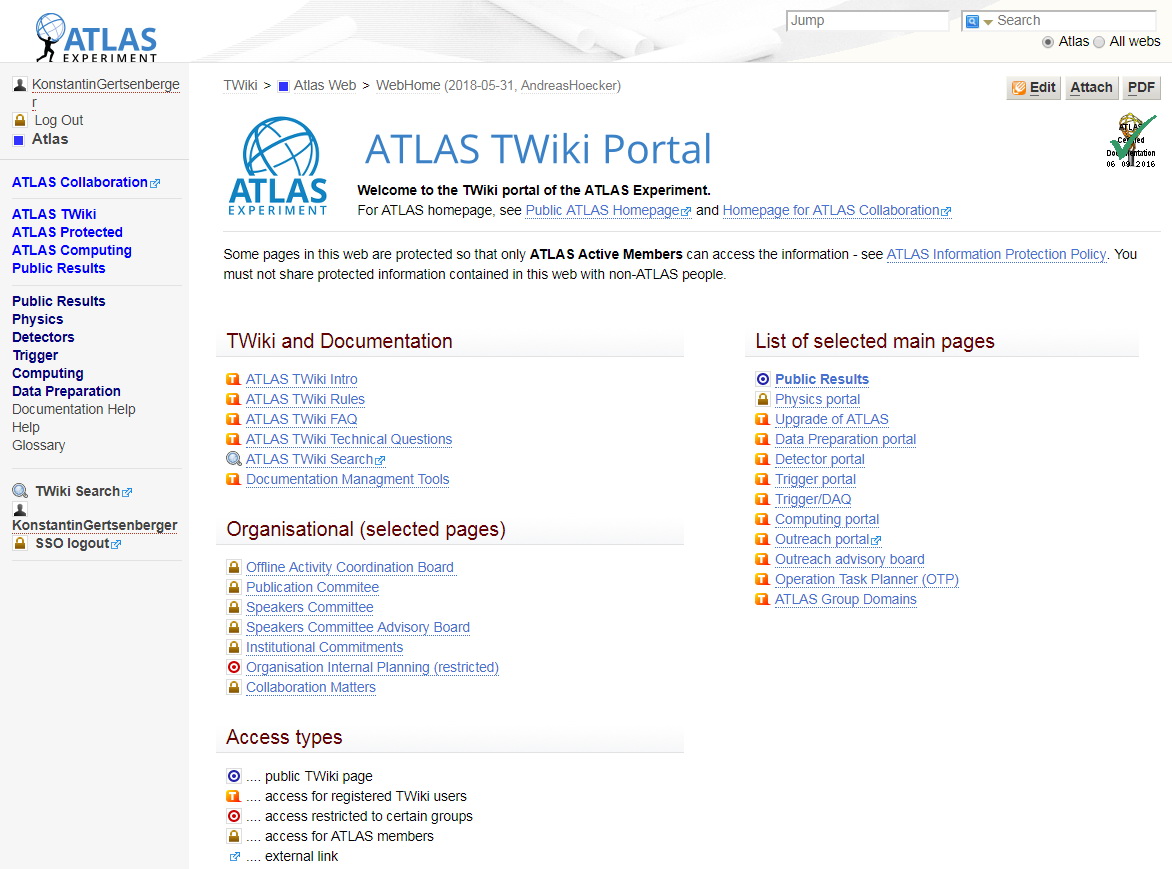 many docs in a good Web view
search
category and
subcategory
access levels
28 August 2019
7
CERN Document Server (CDS)
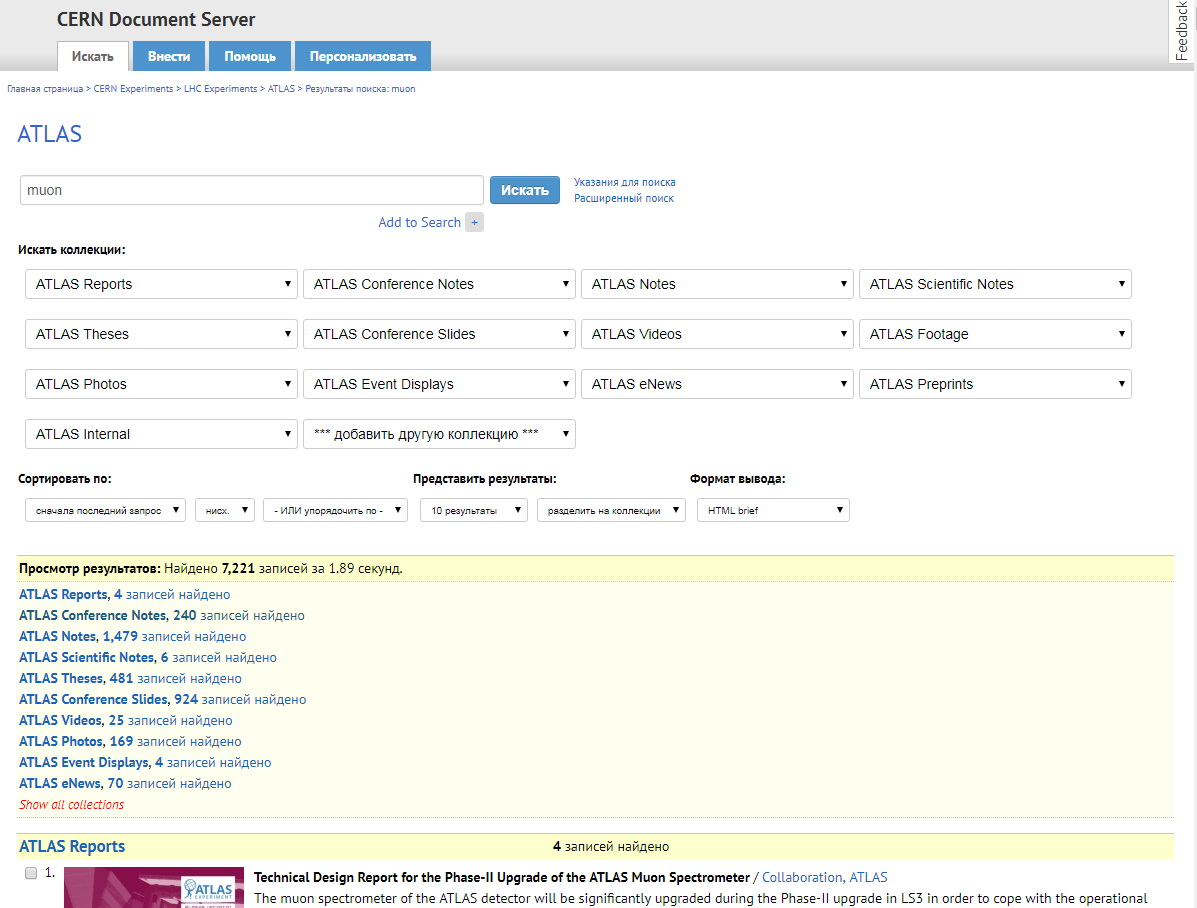 search by different criteria
filtering by
different sections
28 August 2019
8
CERN Document Server: personalization
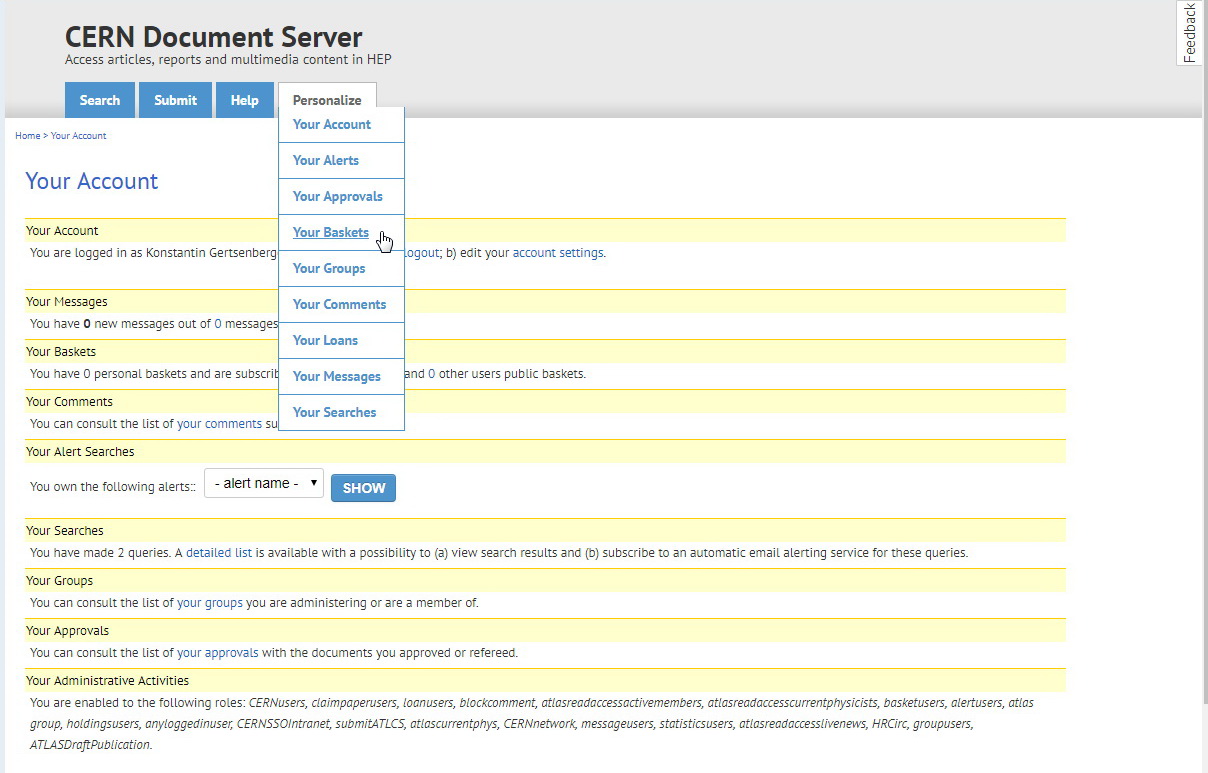 tools:
subscriptions
favourites
messages
….
28 August 2019
9
GlueX Experiment Document Database
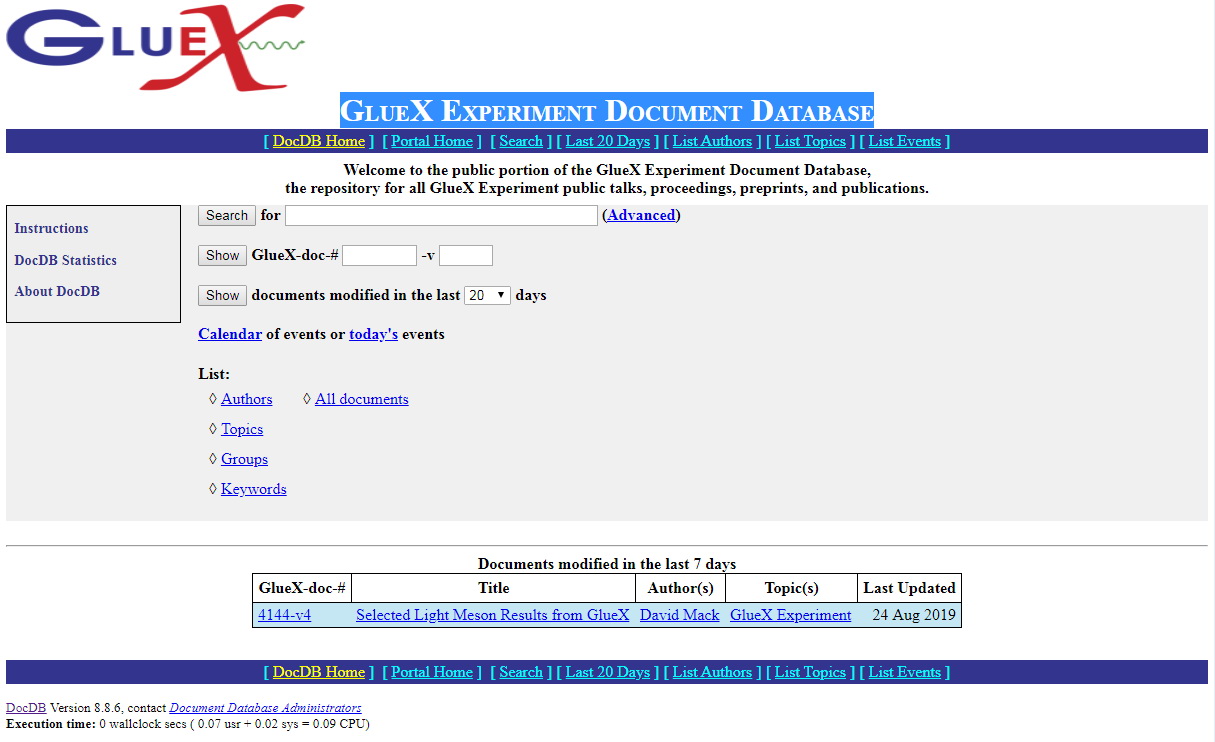 28 August 2019
10
Summary
Possible solutions:
Develop BM@N Document Server from scratch: Document Database + Web Service – No Manpower
Find and adopt a modern system for BM@N Document Server implementation
Highly Preferable Functions:
Document Server should contain all reports, meetings, posters, proceedings materials, articles, theses, grants, video materials, TDR, technical documentation for all experiment systems, etc.
It allows cataloging hierarchically all the data for quick access to the desired BM@N section
Document Server provides a quick search by the desired criteria and sections (keywords, authors, themes…)
Personalization is highly desirable: subscriptions, favourites for sections and docs
28 August 2019
11
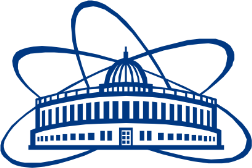 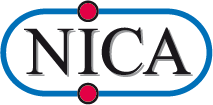 Thank you for attention!
28 August 2019
BM@N WiKi unstable work
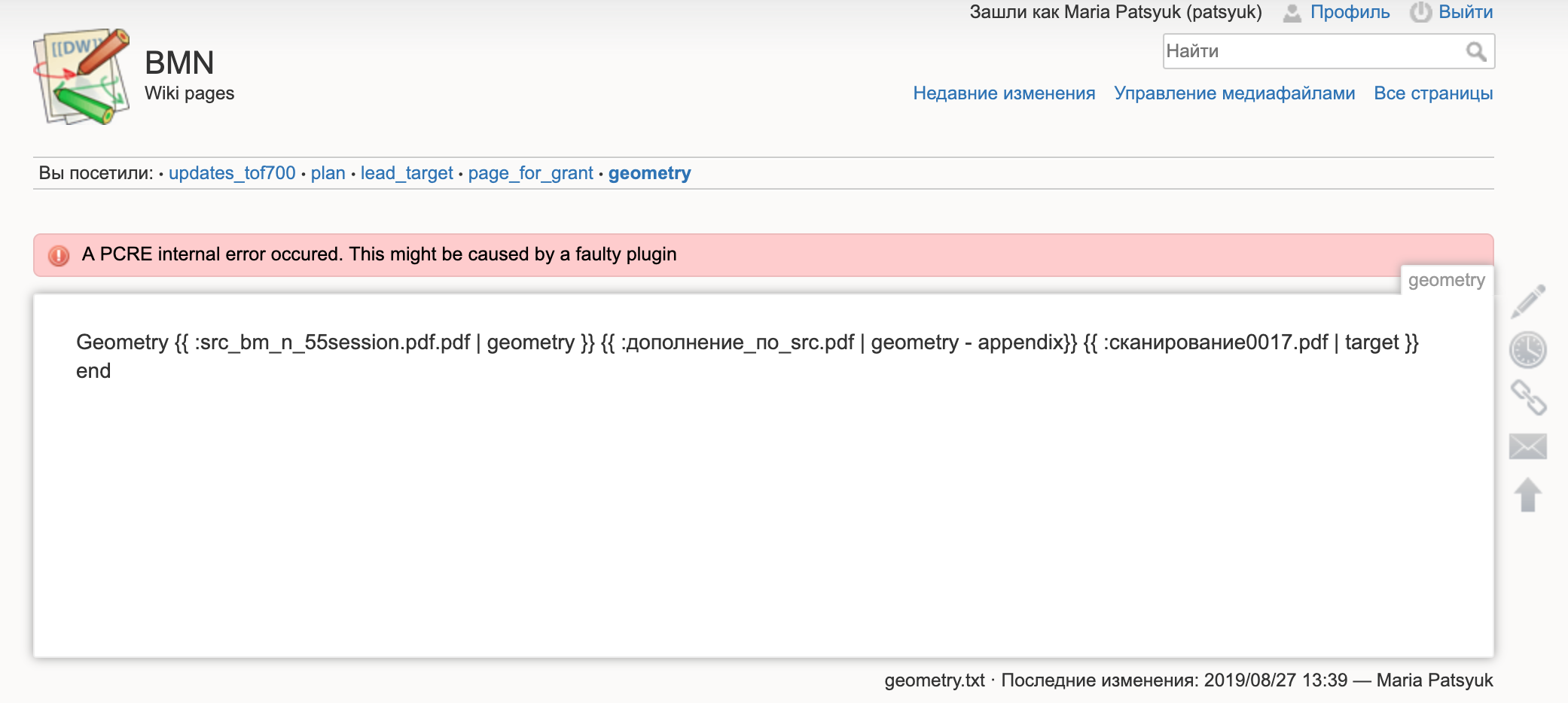 28 August 2019
13